A DAY IN THE LIFE OF A CP107 ARGUS CREW
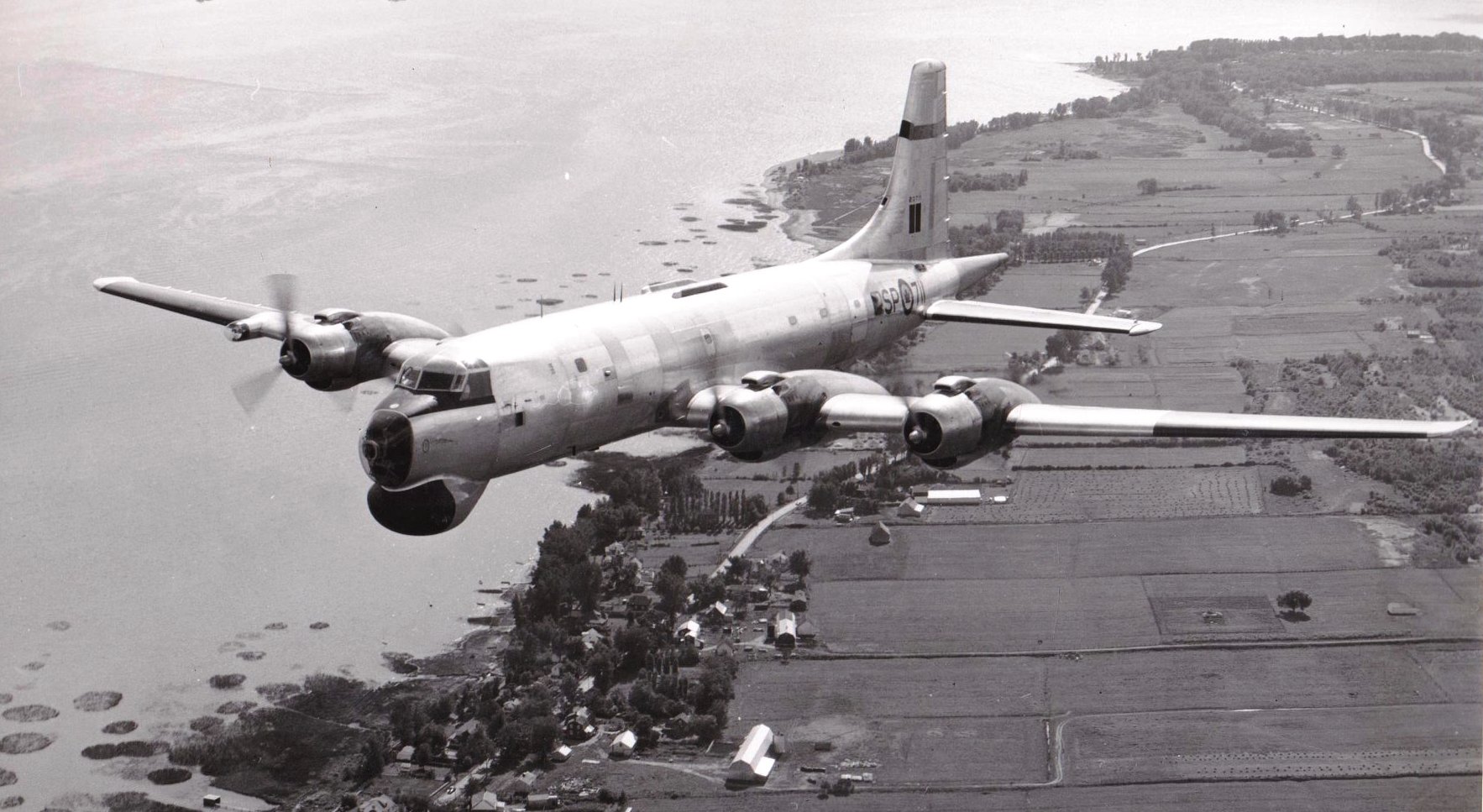 First Argus Rolled Out in 1956
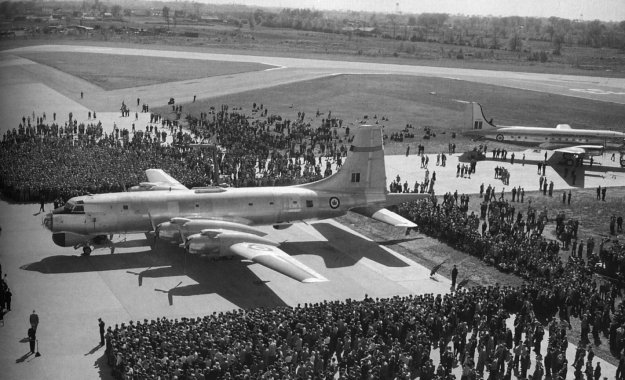 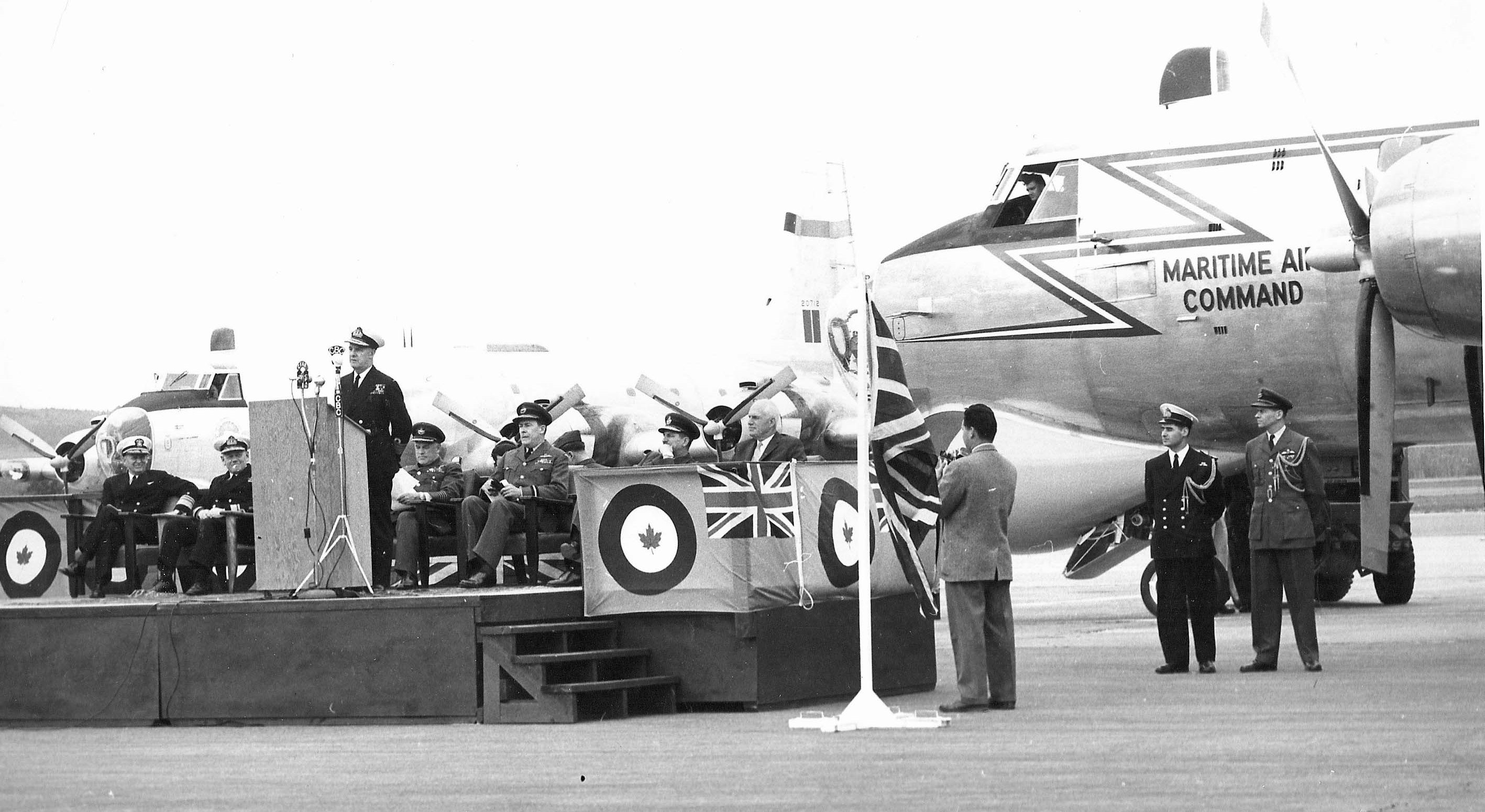 405 Squadron was the first unit to receive the Argus. flew its first Argus test flight
 on August 7, 1959 and flew its first operational mission 0n August 11, 1959 on 720.
In 1968 405 Squadron had:

- 8 Crews with on the average of 18 pers per crew,
- 24/7 operations centre,
- Their own aircraft identified by blue prop spinners,
- Owned ½ the upstairs space in 11 Hangar,
- No computers, cellphones or tablets,
- Manual typewriters and rotary phones’
- Everyone had a secondary duty be it Crew, Squadron or Base.
ASW MISSION
Day Before

Key crew members check the Form Green and begin mission planning.

3 hours before takeoff

Crew checks in at Base Operations in 9 Hangar to prepare for briefing while FEs get the plane ready.

2 Hours Before Takeoff

Base Operations gives the crew their briefing including Intel, area air traffic, acoustic predictions, weather, mission 
parameters followed by the individual crew lead briefings.

1 Hour Before Takeoff

Crew goes to aircraft for pre-flight preparations.
ASW MISSION
Argus crew was made of:

3 Pilots
2 Flight Engineers
6 Navigators
7 Radio Officers
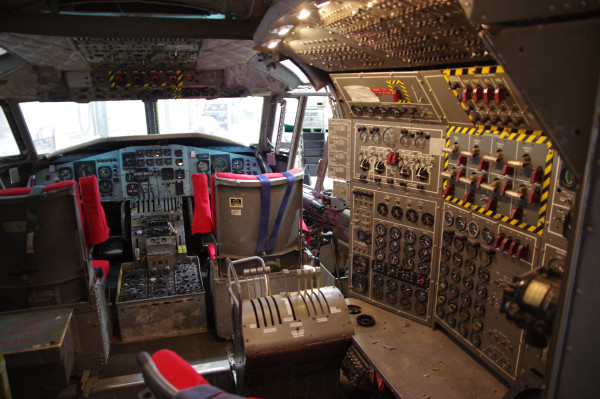 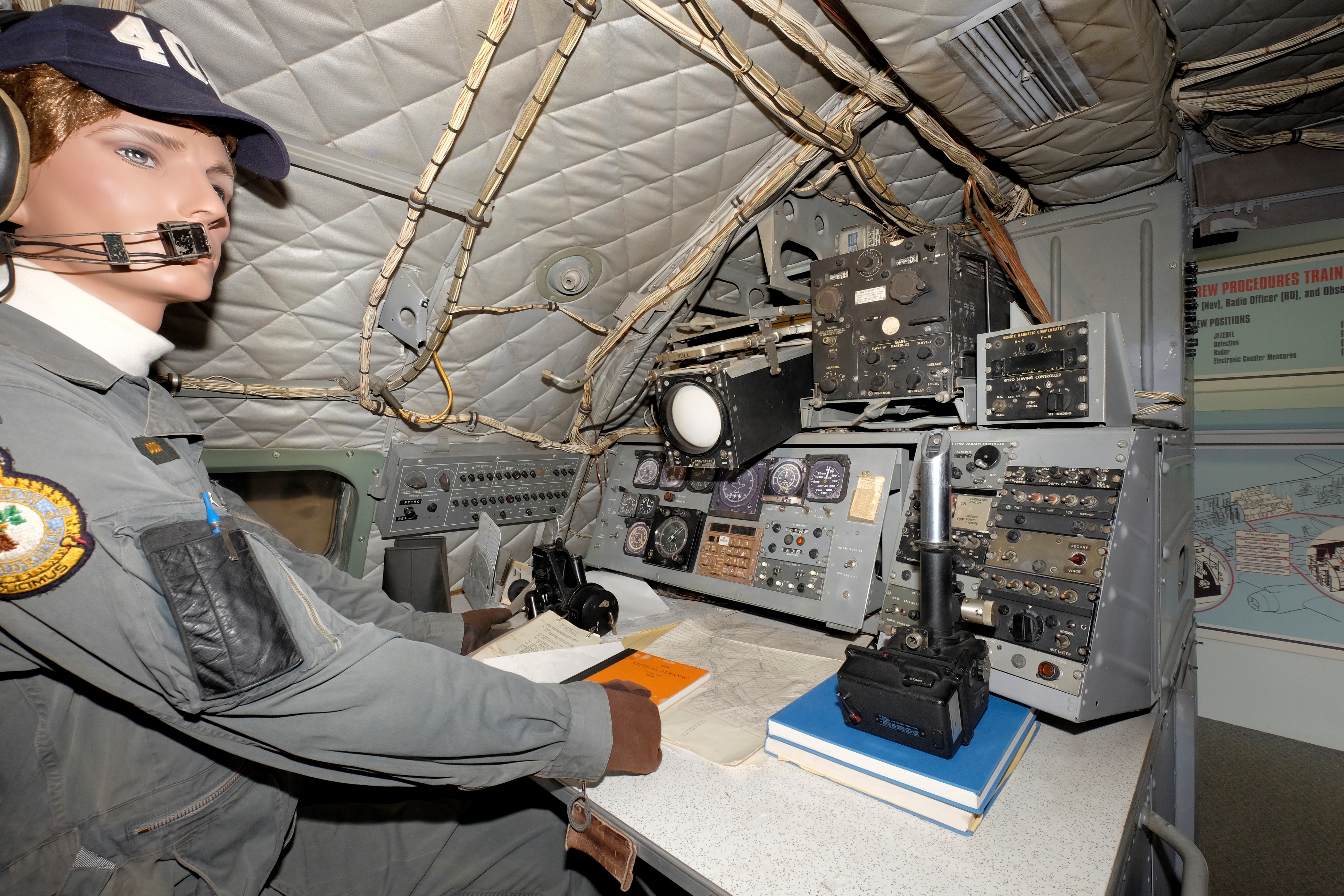 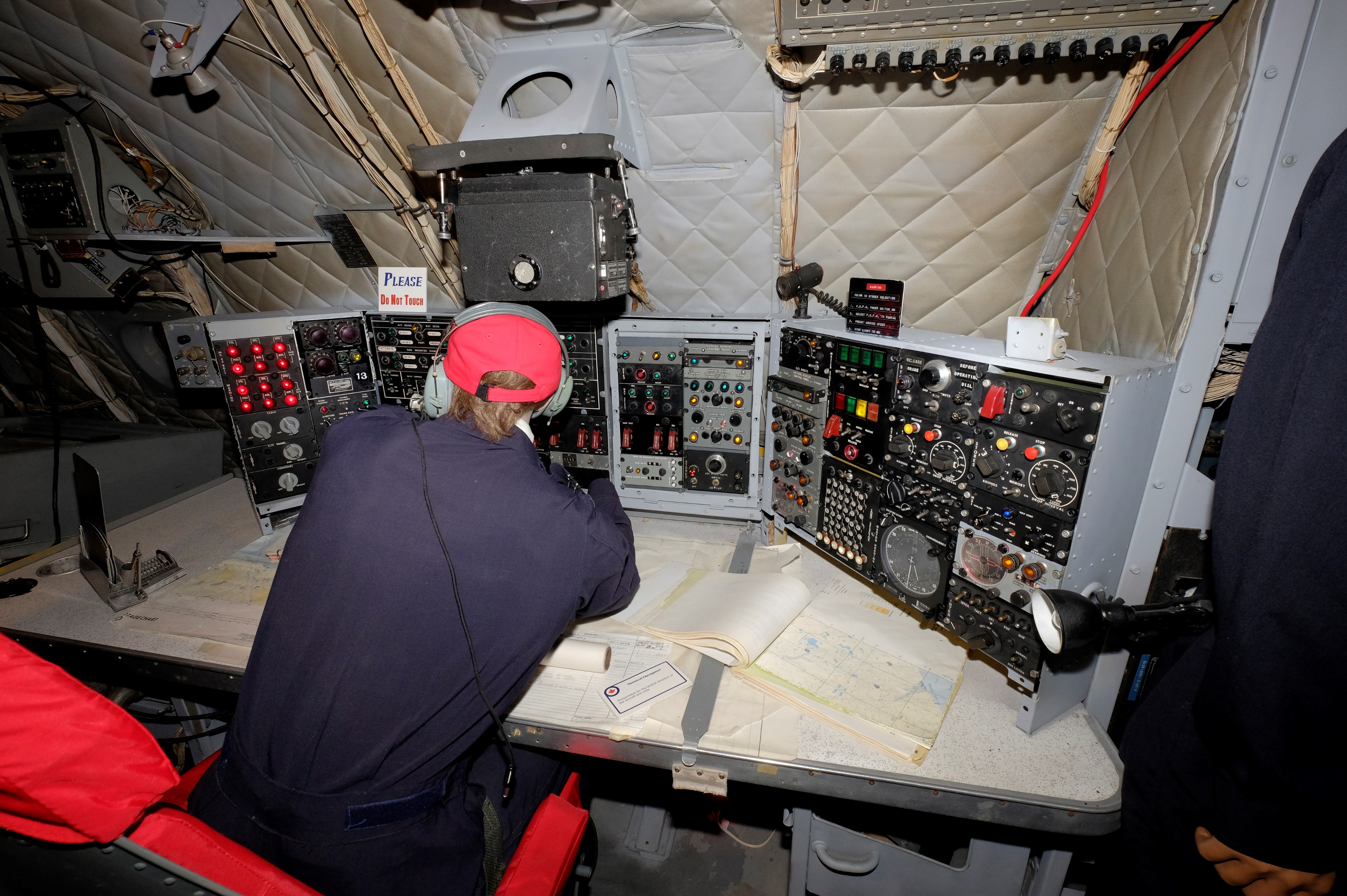 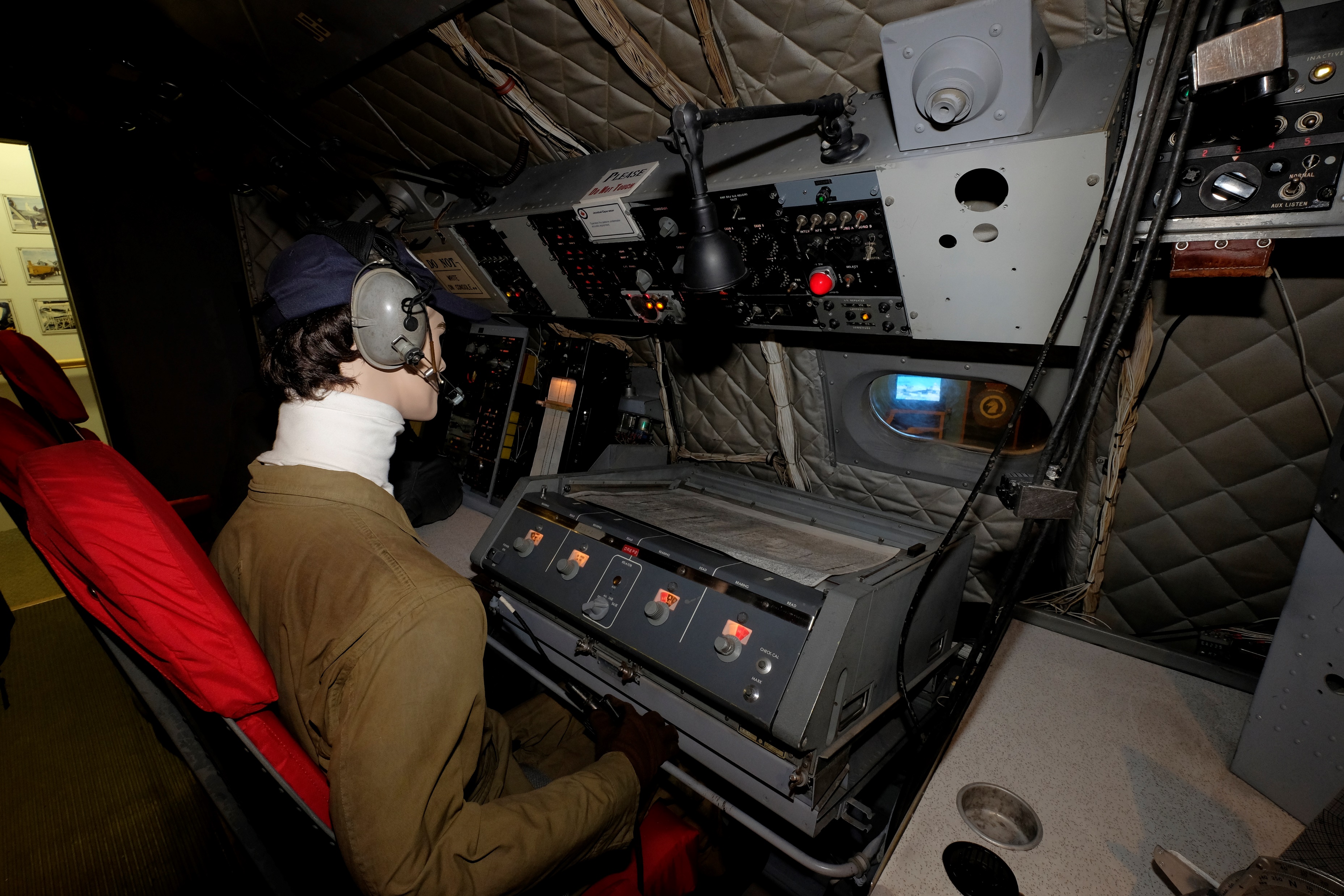 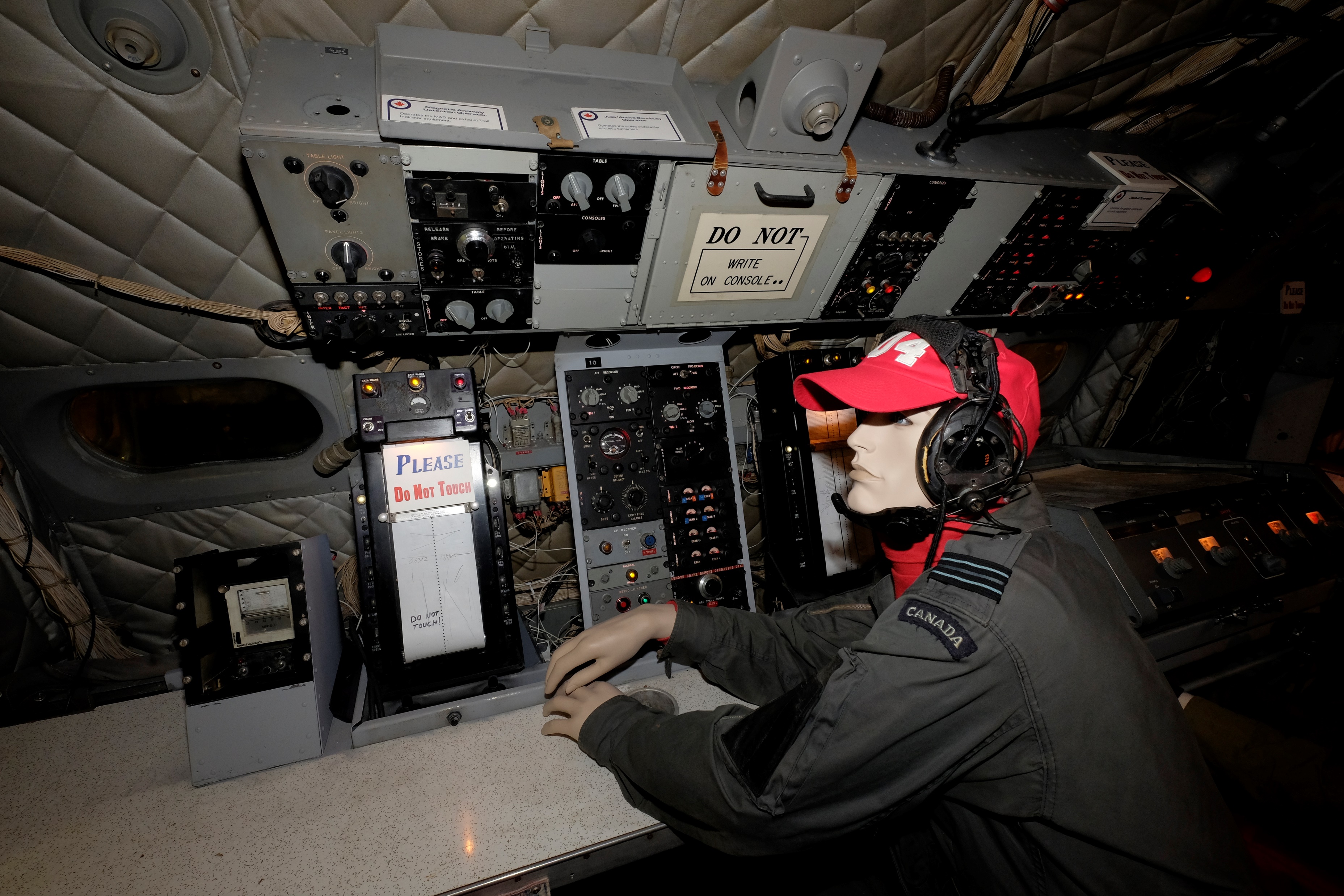 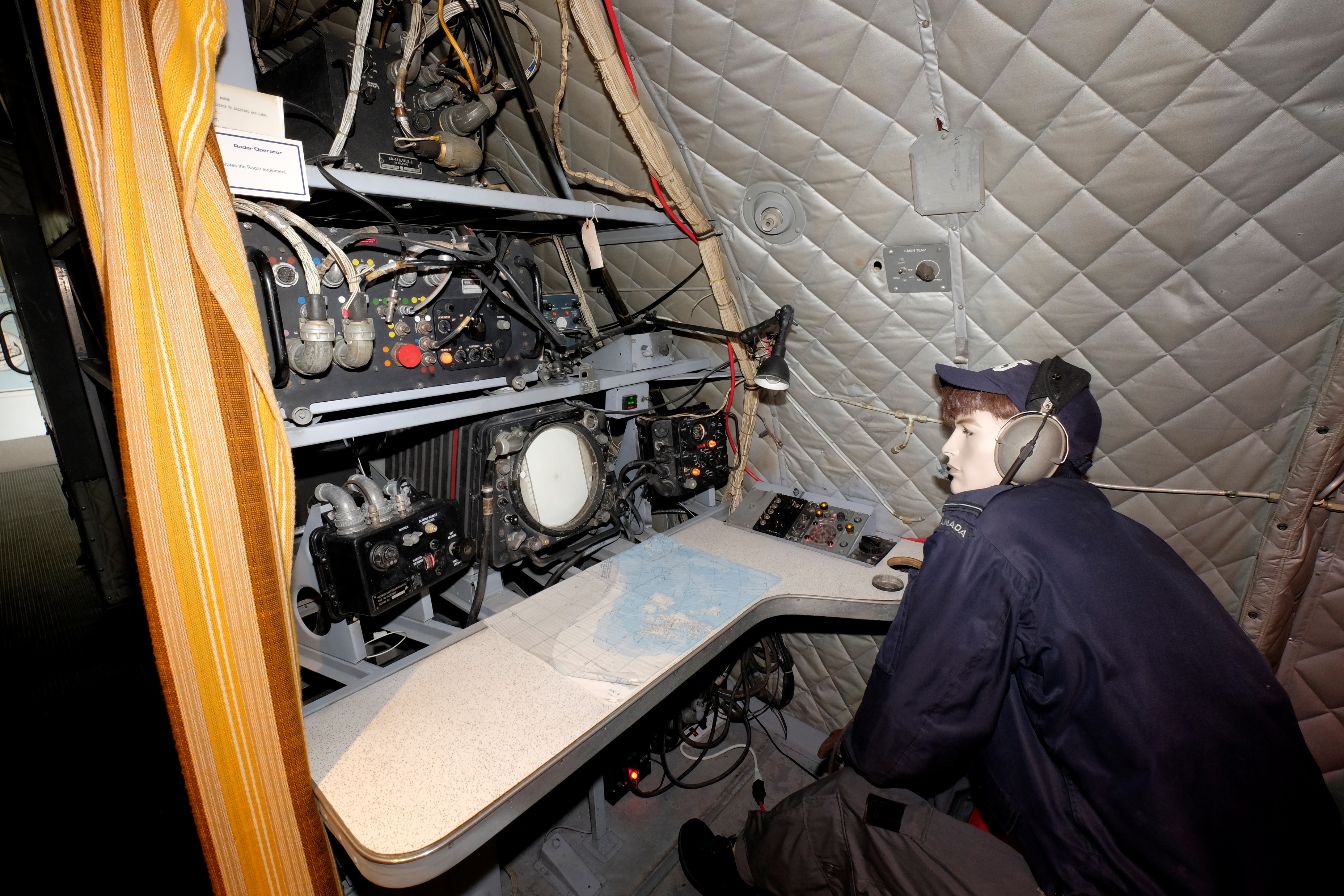 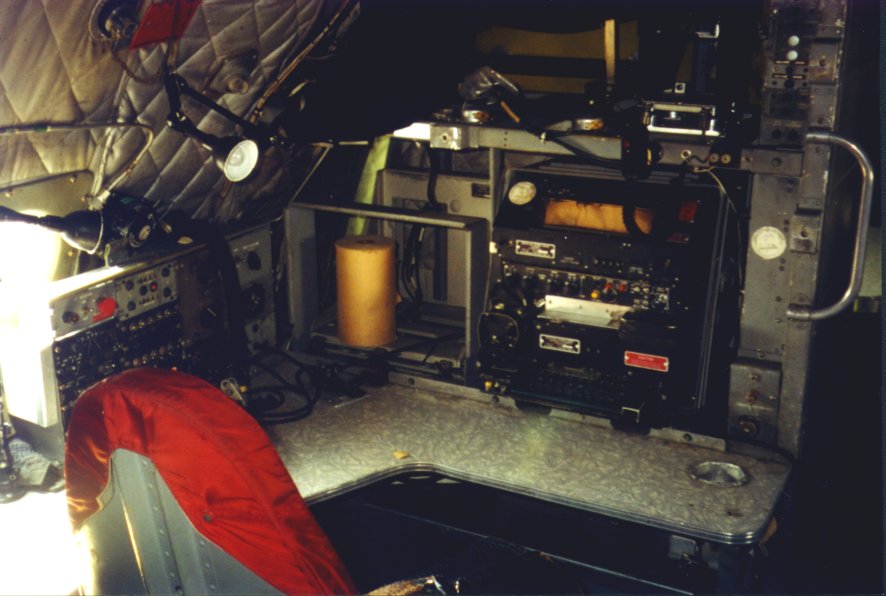 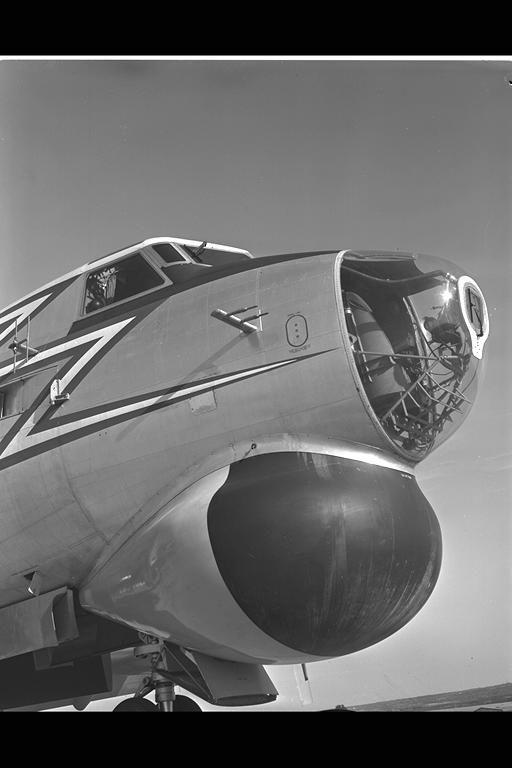 As the Argus transits to the patrol area the crew finalize their search tactics based on the latest intelligence, weather and oceanographic data.
In the patrol area they descend to  an appropriate altitude that would allow for sonobuoy reception, reduce their being detected by the submarine, weather and fuel consideration.
For a passive acoustic search a pattern of sonobuoys is placed in the water based on the target they are searching for, oceanography and the estimated position of the target.
Detection of the contact on a sonobuoy now moves into the location phase where additional sonobuoys and different patterns are used to accurately position the contact.
Once the contact has been localized they now move into the tracking phase where accurate position, course and speed are known.
While maintaining contact and attack criteria is met the Argus prepares for the attack phase. It descends to 300 feet, arms the torpedo, opens the bomb bay doors, turns on MAD while heading towards the datum.
A torpedo is launched on the command of the TacNav, based on acoustic information or with a MAD mark indicating the contact was under the aircraft.
Post attack phase sees the Argus in a 1800 yard circle around the datum waiting to hear  the sound of an explosion through the sonobuoys while at the same time monitoring MAD in case the contact escapes the attack and tries to get away. Additional sonobuoys and also launched to maintain acoustic contact.
Off Task
Complete Purple
Land
Debriefing

Average mission lasts 18 hours
Designed to fly 1,000, 8 hour on station then return  
Longest unrefueled flight – over 30 hours
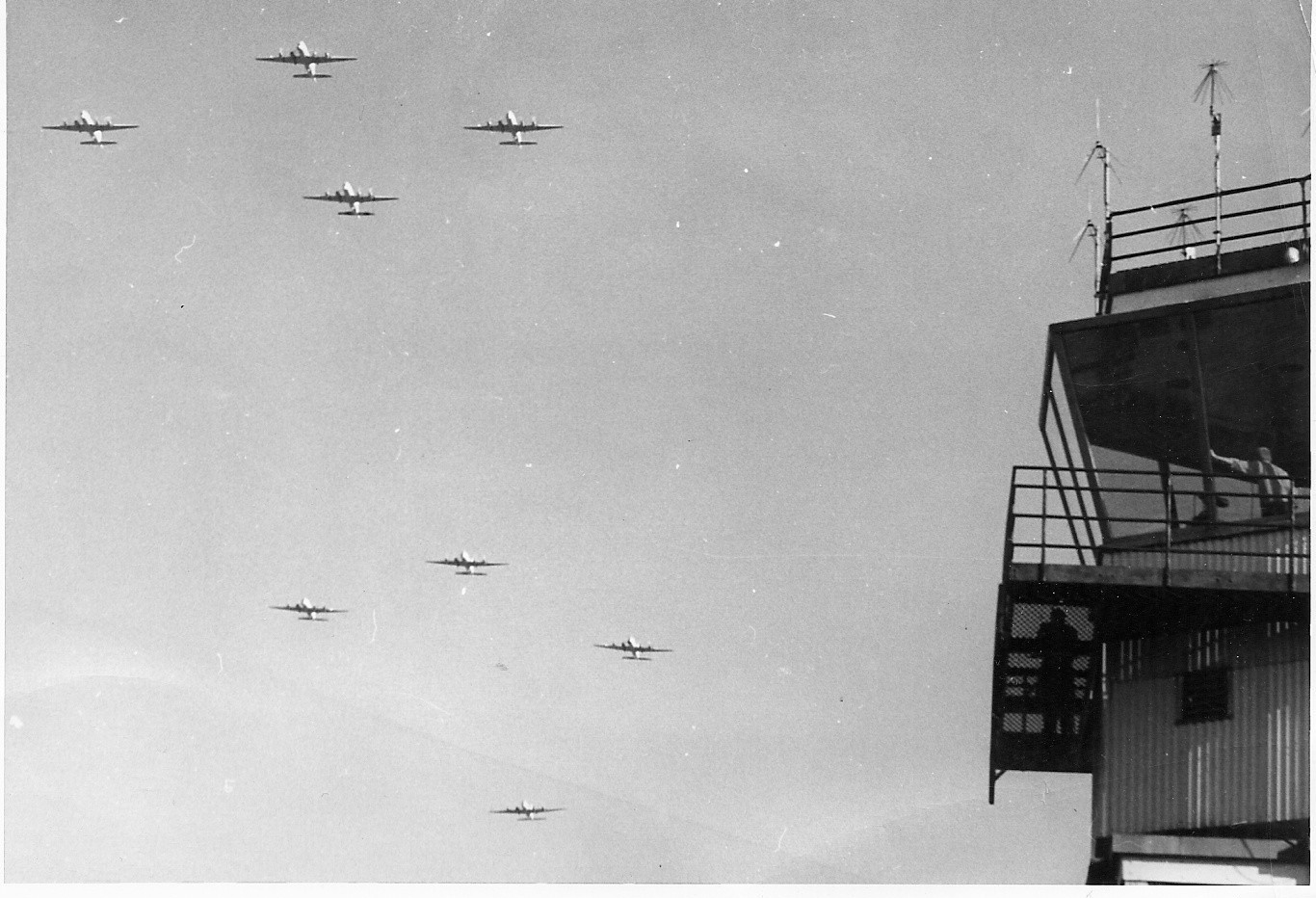 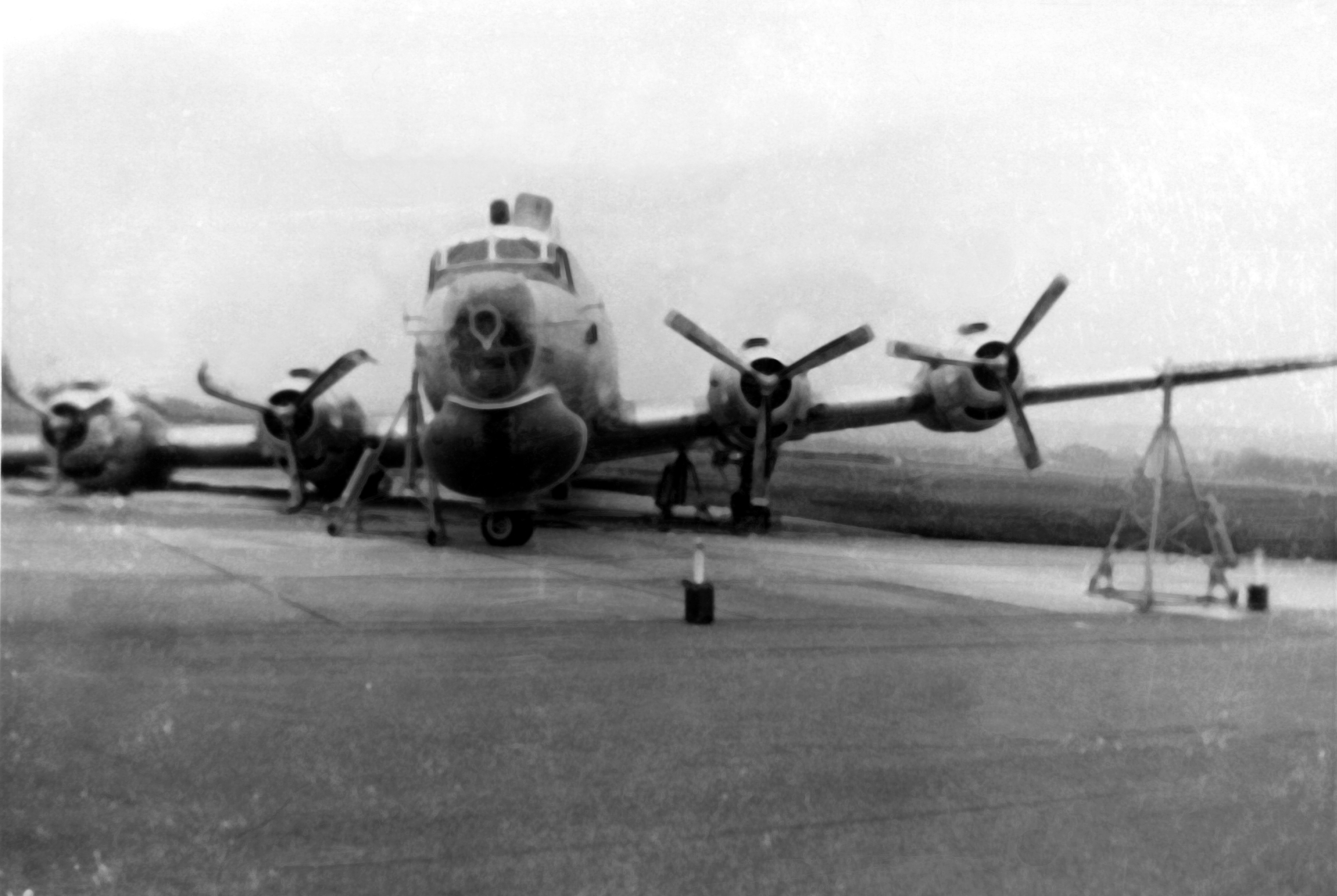 QUESTIONS
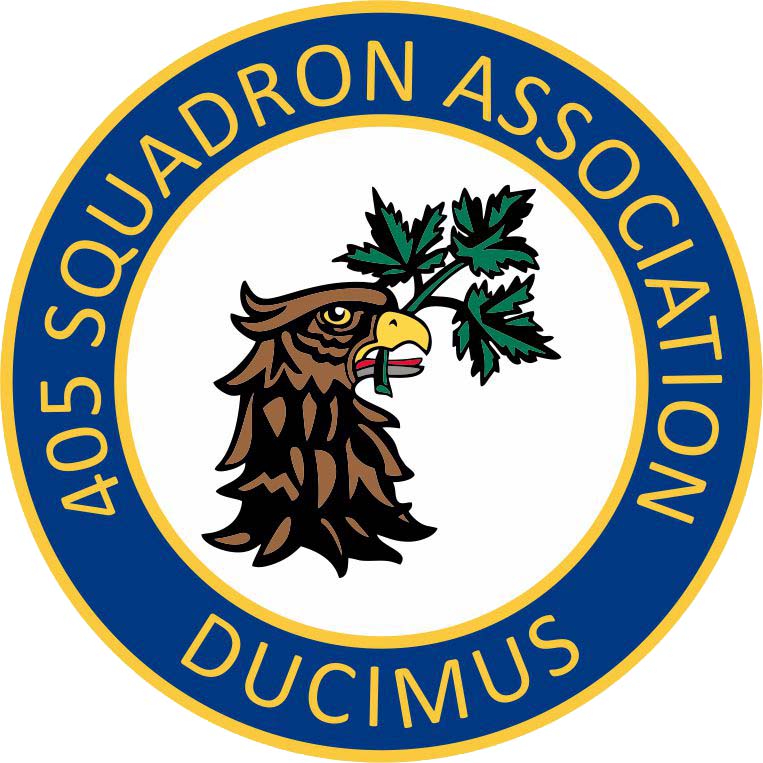